The Water Cycle
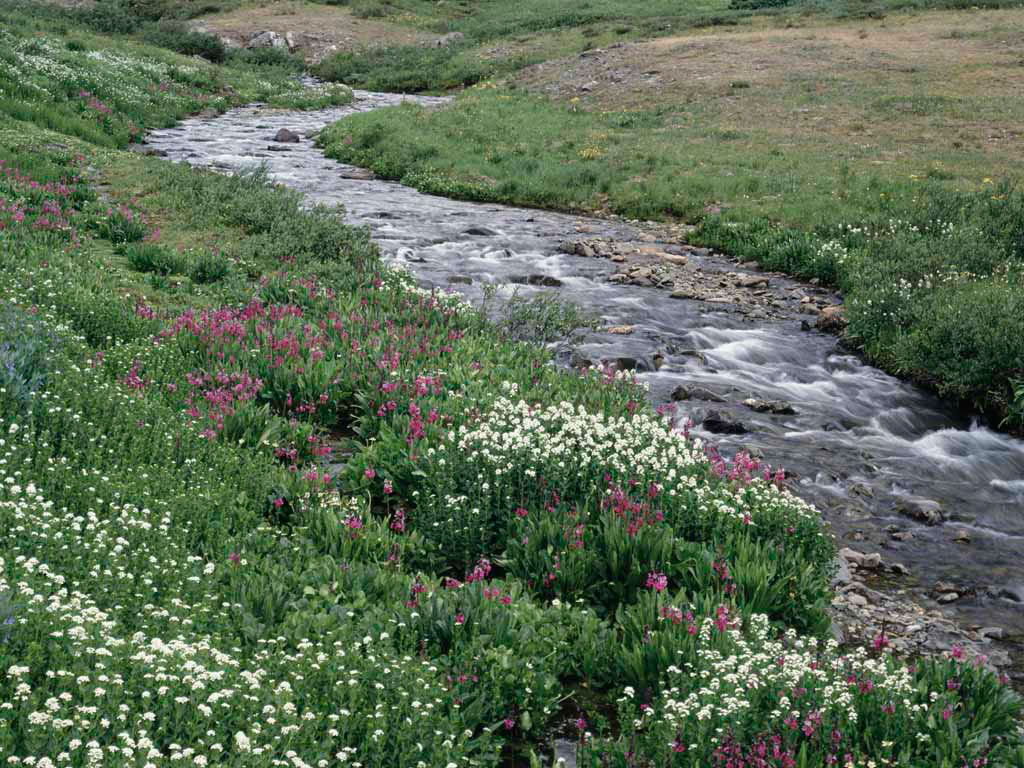 The Water Cycle
Condensation
Wind
Evaporation
Precipitation
Runoff
Collection
Review
Evaporation
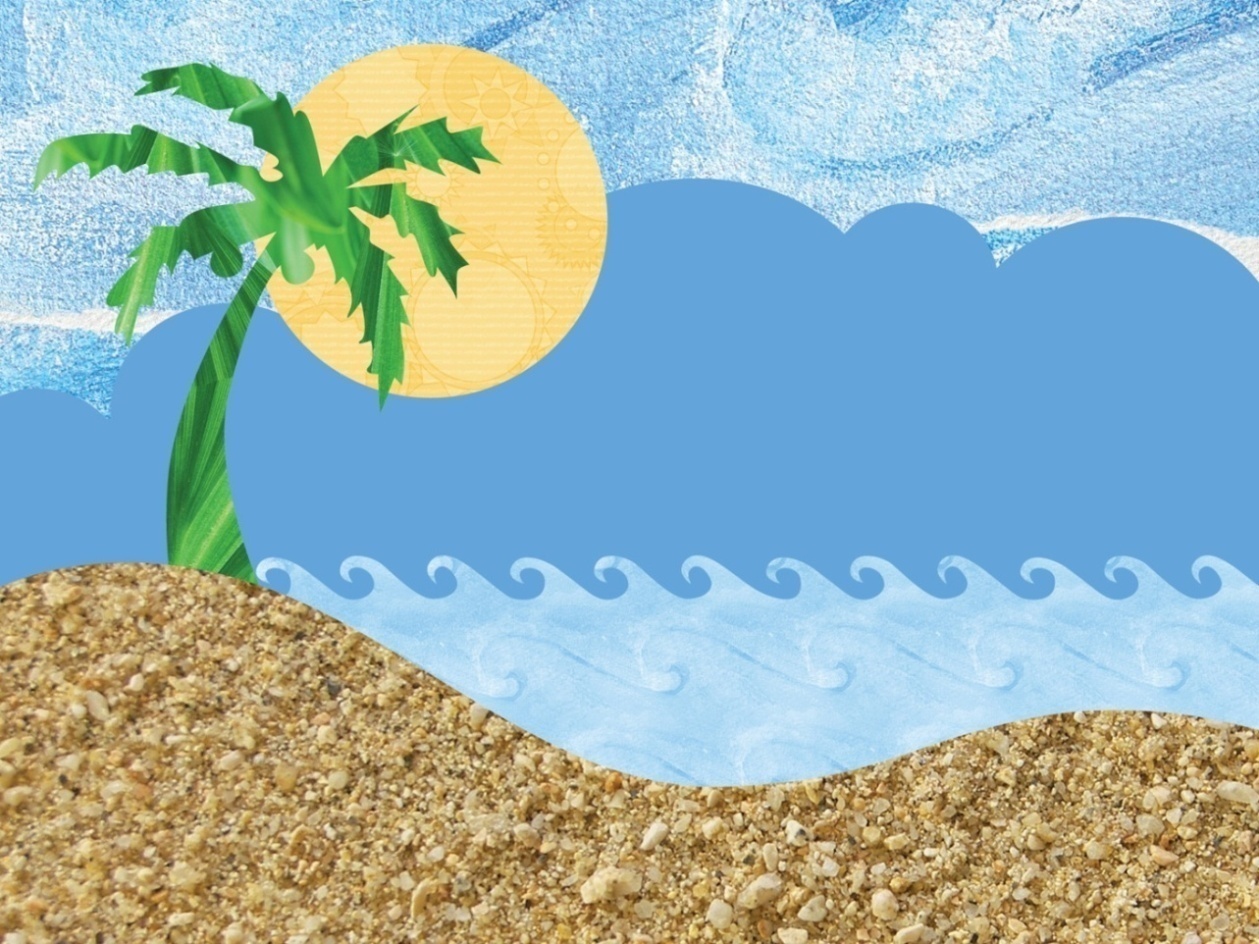 Sun shines on water
Water is heated 
Water turns into vapor  
Vapor enters the air
BACK
Condensation
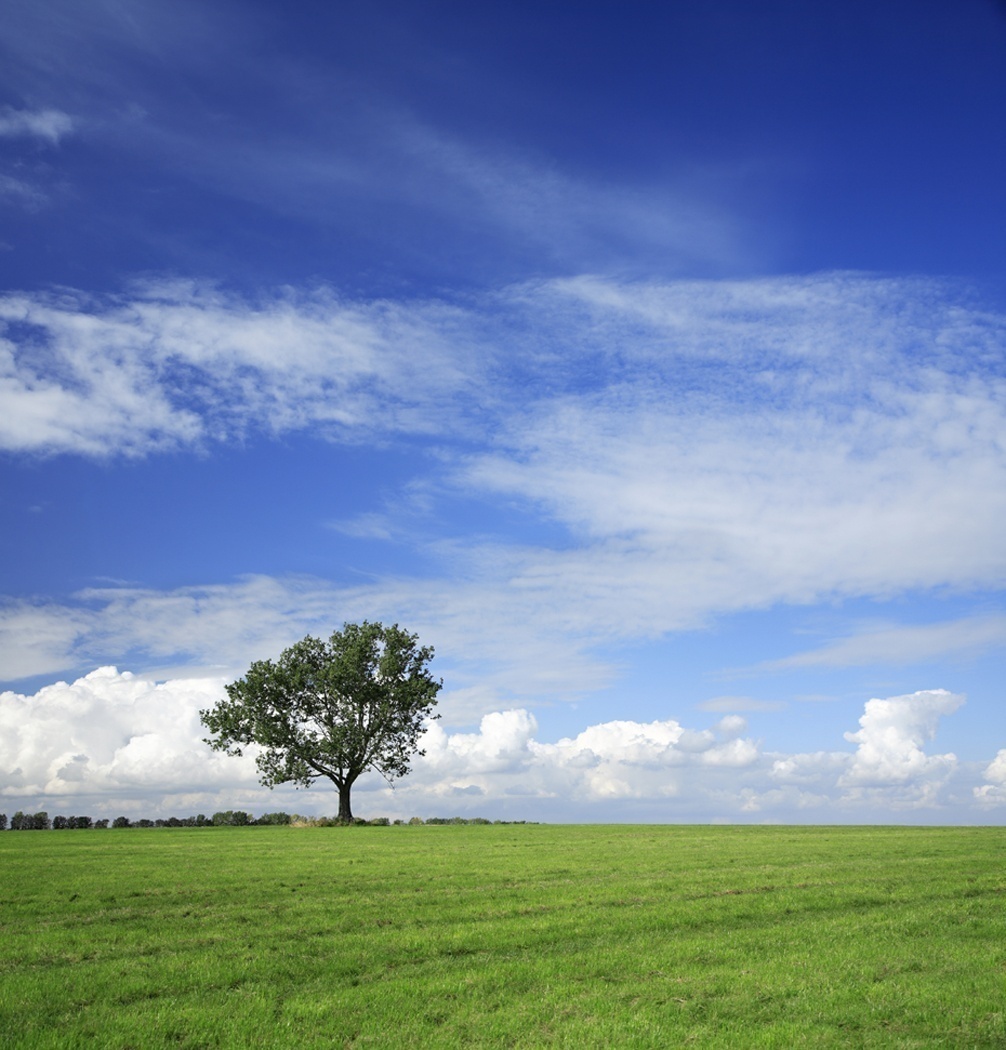 Water vapor cools
Condenses into droplets
Droplets create clouds
BACK
Wind
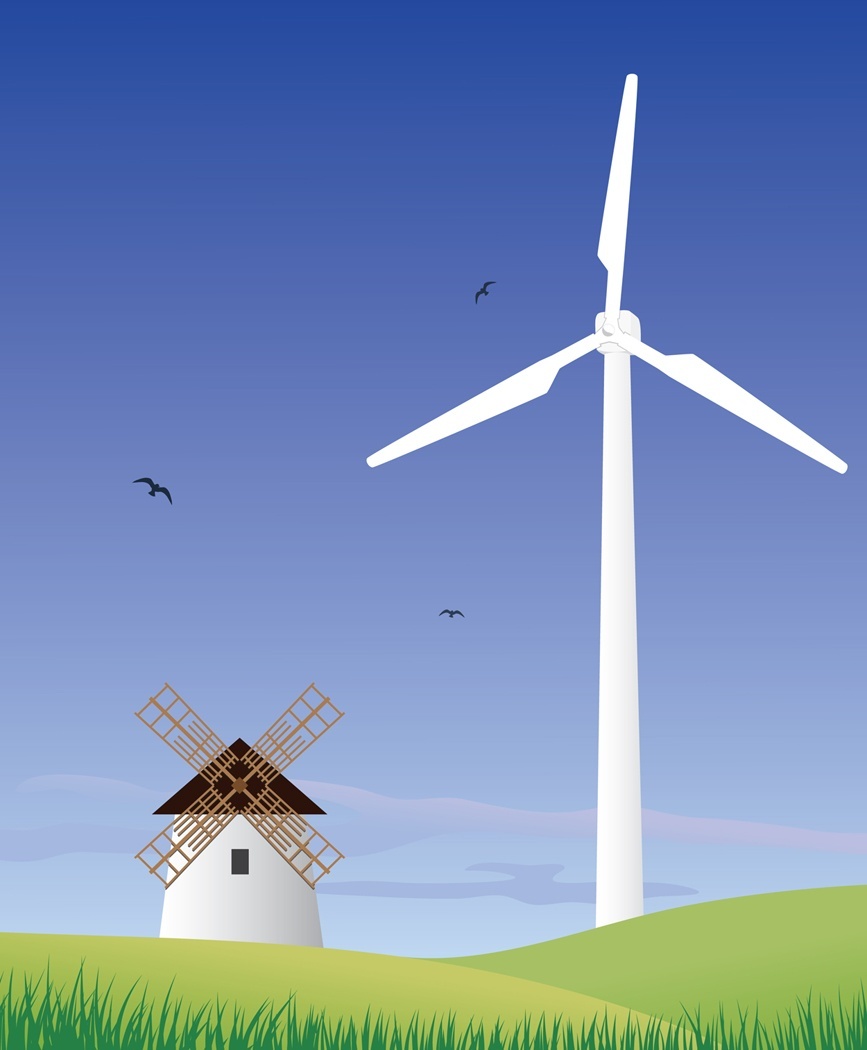 Wind moves clouds to 
new places
BACK
Precipitation
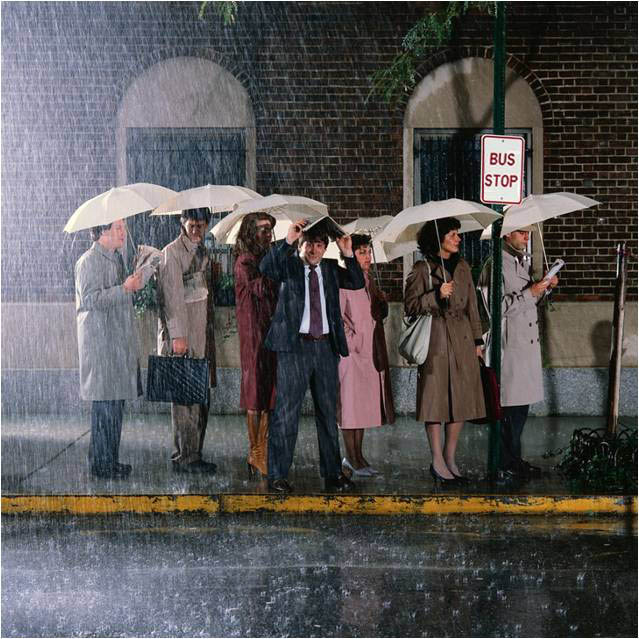 Air cannot hold more water
Water falls to the ground
 Rain, snow, sleet, hail
BACK
Runoff
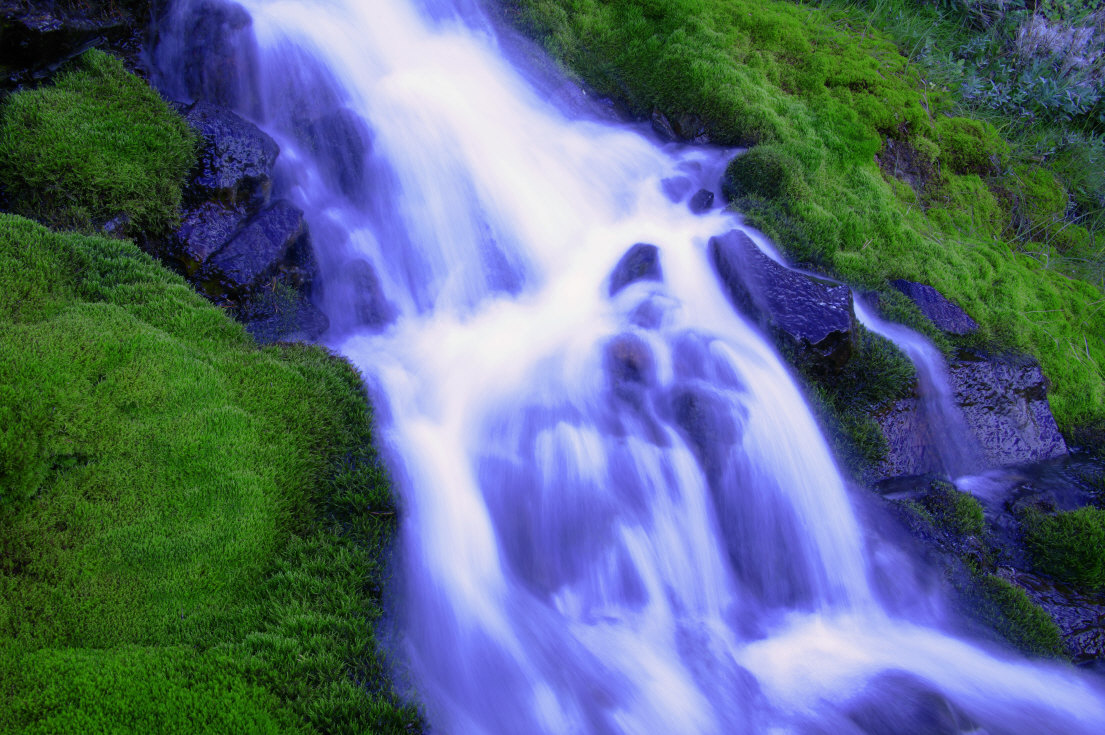 Rain falls to ground
Runs downhill
Travels to new places
BACK
Collection
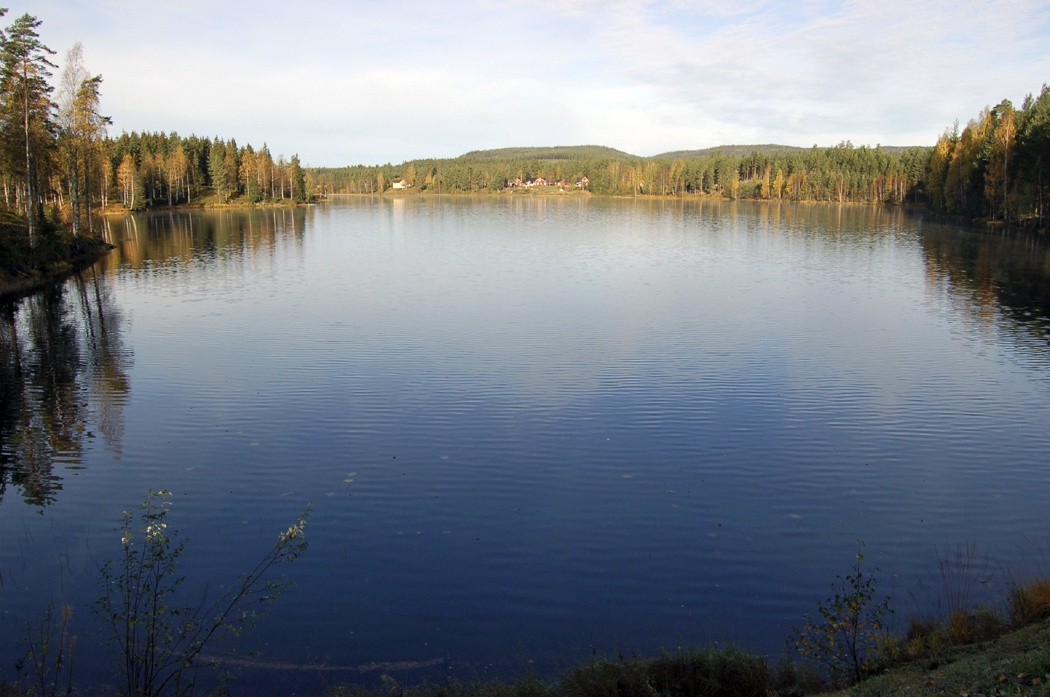 Collects
Lakes, rivers, oceans
Groundwater
BACK
Review
Return to the Water Cycle